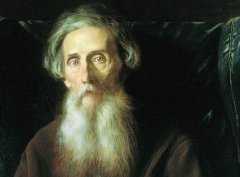 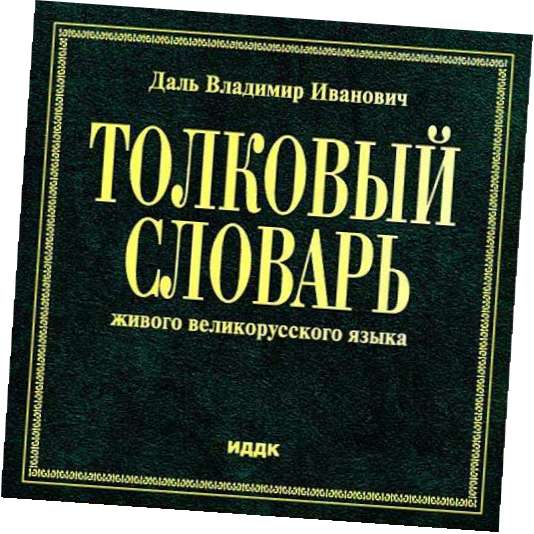 Толковый словарь В. И. Даля
Имена суЩЕСТВИТЕЛЬНЫЕ
1. Учить в значении наставлять , обучать , научать , передавать знания . 
Учивать 
Учеба  
Учебник 
Учение 
Учильщик  
Учитель 
Учительный  
Учительский
2. Школа в значении училище .
Школенье 
Школить 
Школьник 
Школьничество 
Школьное 
Школьня
3. Литера – буква , один из знаков азбуки , наборная типографская буква . 
Литеральный 
Литератор 
Литераторский 
Литература 
Литерный
4. Наука в значении ученье , выучка , обучение .
Науковый 
Наустить 
Наученье 
Научить 
Научка 
Научный 
Учиться
глаГОЛЫ
1. Думать в значении мыслить , размышлять , доходить своим умом , полагать , выводить .
Дума 
Думанье 
Думаться 
Думить 
Думич 
Думничать 
Думный
Размышлять в значении думать , соображать , углубляться во что-то умом , мыслью .
Размысловая 
Размысль 
Размышление
Размышленье
Размышлятель
Читать в значении разбирать письмо , грамоту , писаное или печатное буквами .
Читалка
Читанье
Читательница
Читальщик
Читатель
Чтебник
Чтица
Писать в значении чертить буквы , письмена , словесные знаки.
Писала
Писальный 
Писанцы 
Писея
Писцовый 
Писывать